Thalès, Pythagore ou cosinus ?
3èmes
Pondichéry 2011
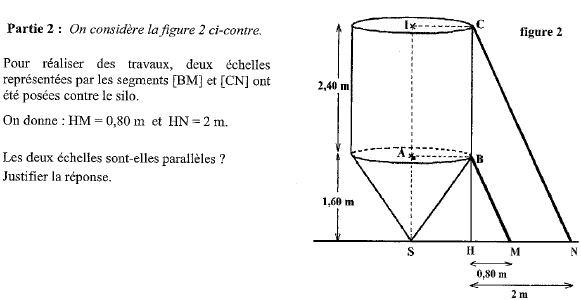 Centres étrangers 2012
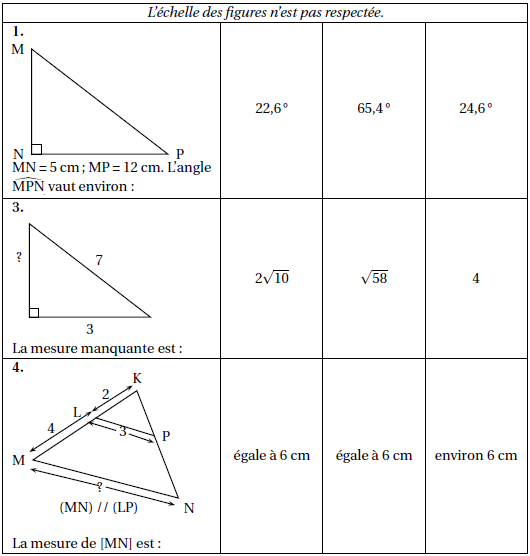 Centres étrangers 2012
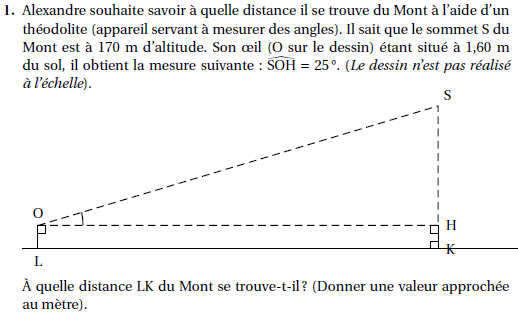 Métropole (et Réunion ! )2012
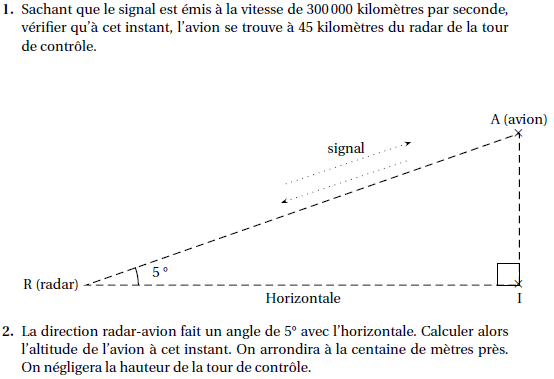 Polynésie 2012
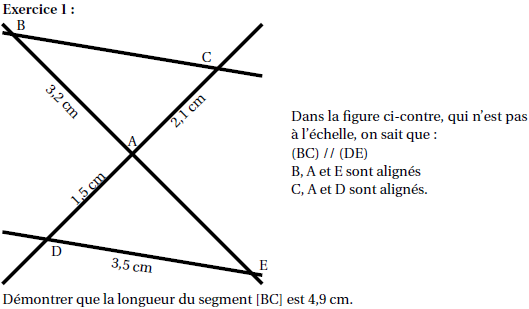 Amérique du Sud 2012
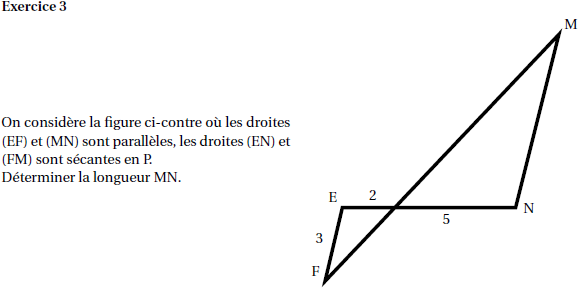 Nouvelle Calédonie 2012
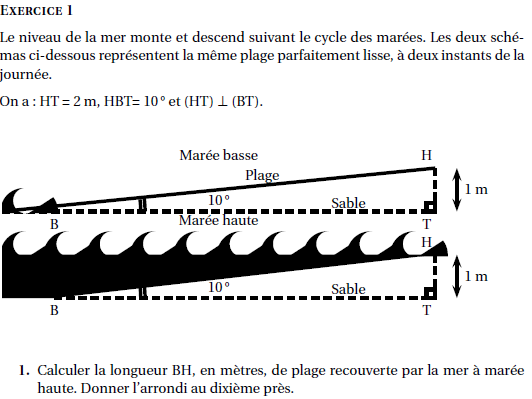 Nouvelle Calédonie 2012
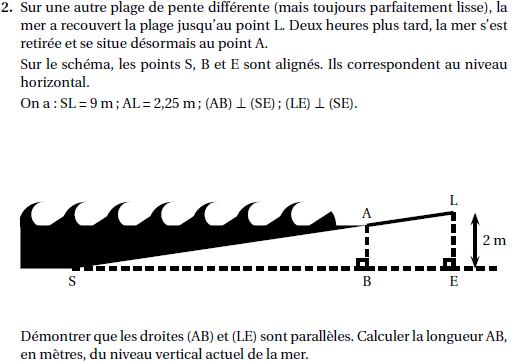 Métropole (et Réunion ! ) 2012
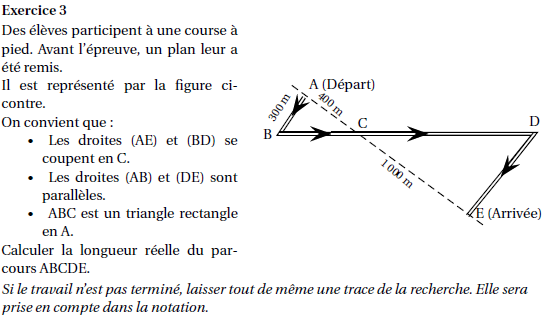 Nouvelle Calédonie 2011
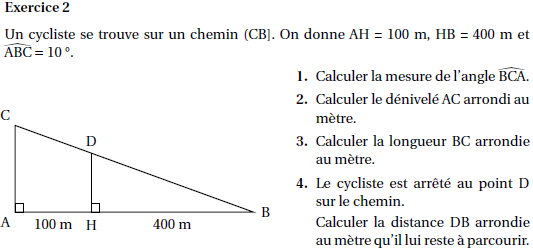 Nouvelle Calédonie 2011
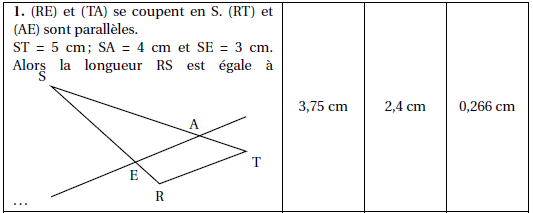 Amérique du Nord 2011
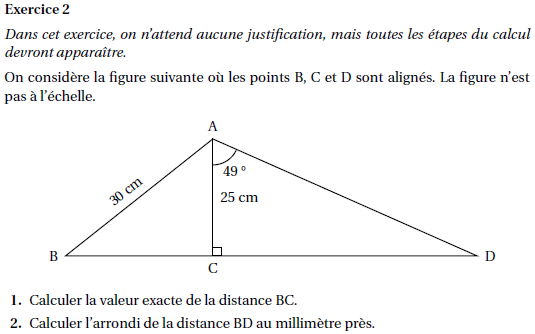 Amérique du Nord 2011
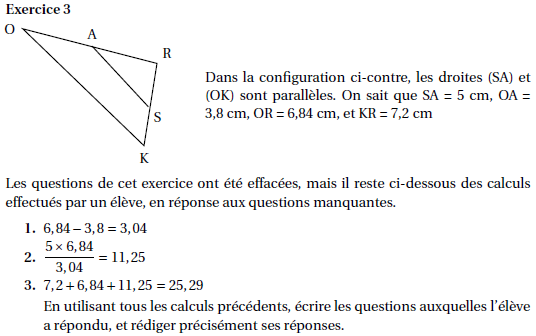